Esittelydia 1
Tämä koulutus on osa Opintokeskus Siviksen opetusohjelmaa.
Sivis on järjestöjen oppilaitos
Tutustu Sivikseen linkkien kautta
Tutustu Sivikseen
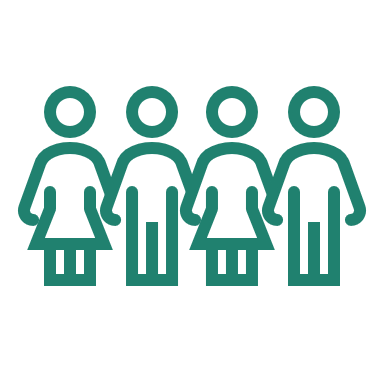 Jäsenjärjestöt
Koulutuskalenteri
Materiaalipankki
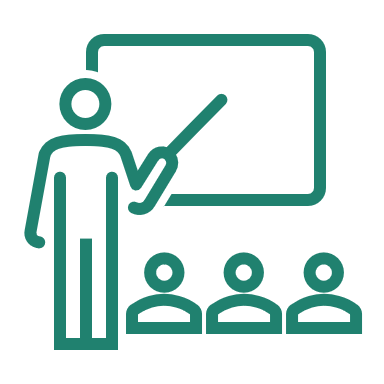 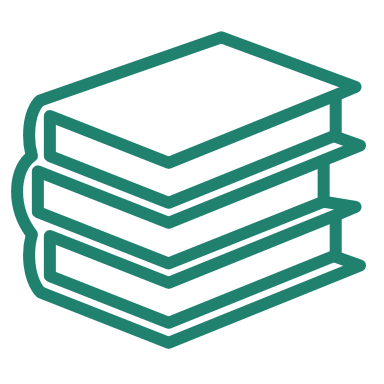